Speciation
Macroevolution
Allopatric
Sympatric
1
2
Long time period (many generations)
Speciation
Macroevolution
3
Heredity
Essential
Question:
BIOLOGY WA UNITS 3&4
Chapter 9 Mechanisms of Evolution and Speciation pg. 310 - 316
Questions
Set 9.7 pg. 316
BIOZONE  Activity Number: 
245 – Speciation 
232 & 233 – Allopatric Speciation
234, 235 & 236 – Isolating Mechanisms
237 – Sympatric Speciation
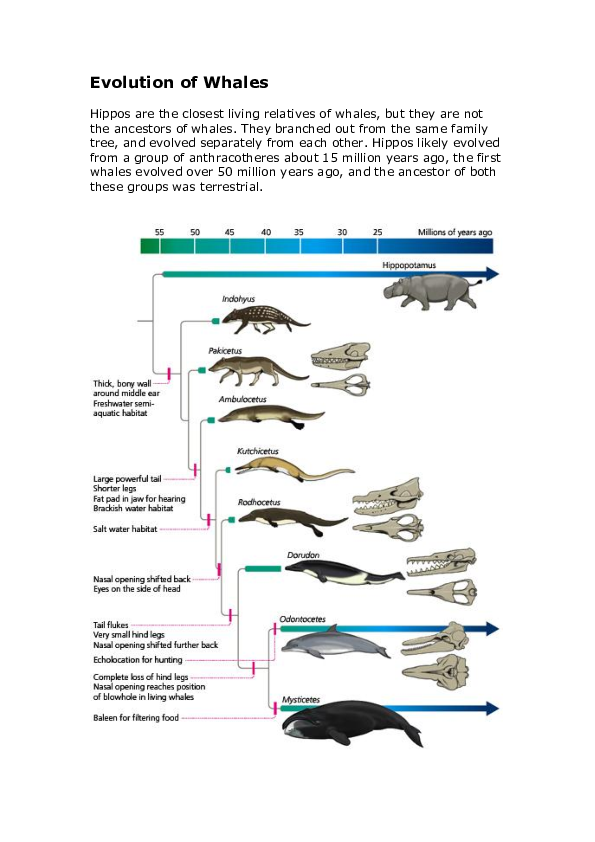 Topic Question 1:  

Define Macroevolution
Syllabus:
4
Biological species concept
SPECIES
Phylogenetic species concept
SPECIATION
REPRODUCTIVE ISOLATION
PRE-REPRODUCTIVE ISOLATION
POST REPRODUCTIVE ISOLATION
TYPES OF SPECIATION
5
Practice Questions
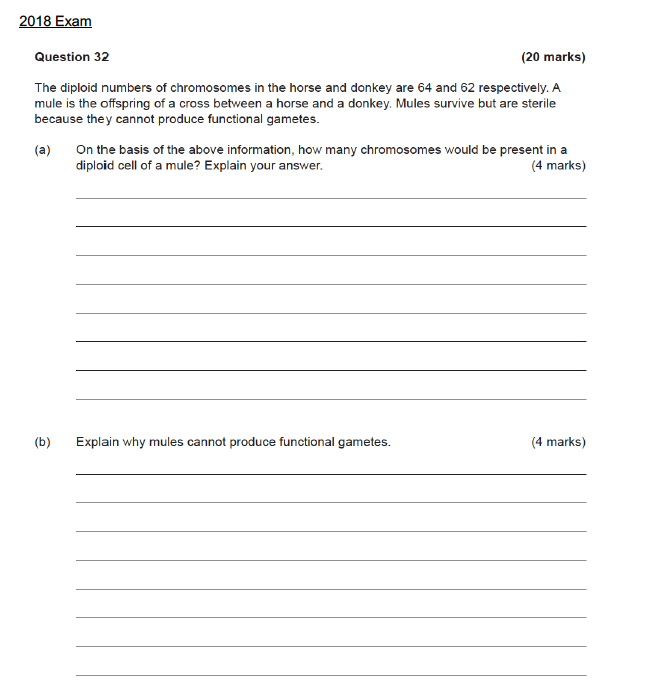 6
Topic Question 3:
 
Describe the process of Allopatric Speciation
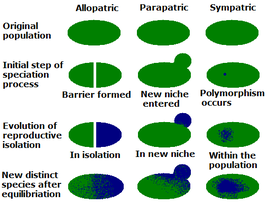 7
Sum it up!
Draw a Concept map or mind map of evolution and Speciation, making links to heredity to summarise what you have learnt
8
Practice Questions
Question 37 (2017 Exam)  
 
Describe the process of allopatric speciation.  (10 marks)
9
Practice Questions
Question 37 (2020 Exam)

There are more species of rock wallaby than of any other type of wallaby or kangaroo. Rock wallabies live in small populations on isolated rocky outcrops in a range of environments across Australia. Interactions between populations on different outcrops are non-existent or very rare.

Explain why there are so many species of rock wallaby. (10 marks)
10